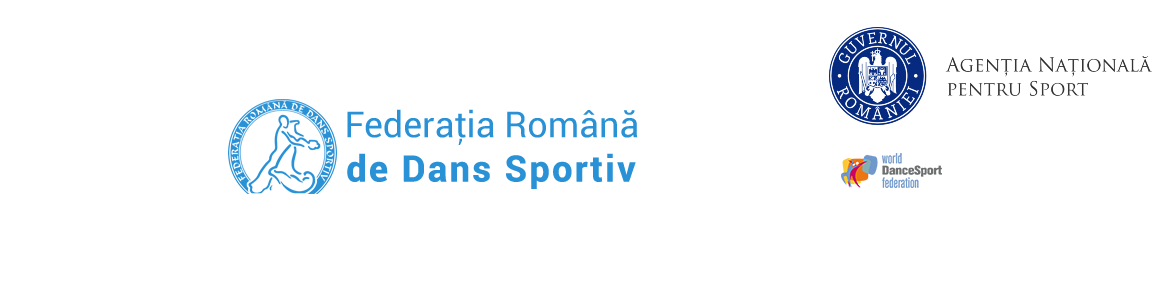 Regulament syllabus 2025
Dansuri STANDARD
Armonizarea listei de figuri cu regulamentul WDSF
Introducerea de figuri obligatori pentru fete solo, debutanti si precompetitionali
Regandirea listelor de figuri dintr-o perspectiva didactica
Unificarea regulilor pentru precompetitional si clasa Hobby, respectiv clasa D si C
Prezentarea figurilor intr-o maniera extinsa, inclusiv pozitii, timing, variante etc
Consideratii generale
REVERSE TURN(VALS LENT)
DEBUTANTI: Start: LF fwd (Closed Position) Finish: RF closes to LF Timing: 123 123 
PRE+HOBBY: NOTE - General: Steps 1-3 or 4-6 only may be used
CLASA E: May end in Outside Partner Position
CLASA D+C: NOTE- Foot Placement/Couple Position: May start with LF fwd in CBMP in Wing Position.
exemplu
Vechi
Nou
CLOSED CHANGE ON RF
CLOSED CHANGE ON LF
NATURAL TURN 
REVERSE TURN
Lipsa syllabus
Vals lent – analiza comparativadebutanti
Vechi
Nou
Backward Lock 
Hesitation Change 	
Forward Lock
Inverted/Backward Closed Change 
Inverted/Backward Closed Change 	
1-3 din Natural Turn 	
4-6 din Natural Turn 	
Open Cross Chasse 	
Open Natural Turn from Closed Position 	
Open Reverse Turn 	
1-3 din Open Reverse Turn 
1-3 din Reverse Turn 	
4-6 din Reverse Turn 		
Quarter Turn to Right 	
Running Finish
Vals lent – analiza comparativahobby
Fete solo debutante, debutanti:
 CLOSED CHANGE ON RF Start: RF fwd (Closed Position) Finish: RF closes to LF (Closed Position) Timing: 123 
CLOSED CHANGE ON LF Start: LF fwd (Closed Position) Finish: LF closes to RF Timing: 123 
NATURAL TURN Start: RF fwd (Closed Position) Finish: LF closes to RF Timing: 123 123 
REVERSE TURN Start: LF fwd (Closed Position) Finish: RF closes to LF Timing: 123 123
Lista figuri vals lent
Fete solo argint, bronz,aur,pre+Hobby
 NATURAL TURN Start: RF fwd (Closed Position) Finish: LF closes to RF Timing: 123 123 NOTE - General: Steps 1-3 or 4-6 only may be used NOTE- Foot Placement/Couple Position: May start with RF fwd in CBMP in Outside Partner Position. If steps 4-6 only are used, step 4 may start LF bwd in CBMP in Outside Partner Position.
 REVERSE TURN Start: LF fwd (Closed Position) Finish: RF closes to LF Timing: 123 123 NOTE - General: Steps 1-3 or 4-6 only may be used
 PROGRESSIVE CHASSE TO R Start: LF fwd and slightly to side (Closed Position) Finish: RF to side and slightly bwd (Closed Position) Timing: 12&3 
OUTSIDE CHANGE Start: LF bwd in CBMP (Outside Partner Position) Finish: LF to side and slightly fwd (Closed Position or Outside Partner Position) Timing: 123 NOTE - Foot Placement/Couple Position: It may start LF Bwd in Closed Position.
 BACKWARD LOCK Start: LF bwd in CBMP (Outside Partner Position) Finish: RF diag, bwd (Closed Position or Outside Partner Position) Timing: 12&3 NOTE - Foot Placement/Couple Position: may start LF bwd in Closed Position
 HESITATION CHANGE Start: LF bwd and slightly to side (Closed Position) Finish: LF closes to RF w/o weightweight on RF (Closed Position) Timing: 123 NOTE - Foot Placement/Couple Position: may start LF bwd in CBMP in Outside Partner Position
 PROGRESSIVE CHASSE TO L Start: RF bwd (Closed Position) Finish: LF side and slightly fwd (Closed Position) Timing: 12&3 NOTE - Quantity of Turn: may turn up to 3/8 to L 
FORWARD LOCK Start: RF fwd in CBMP (Outside Partner Position) Finish: LF diag fwd (Closed Position) Timing: 12&3 NOTE - General: Steps 2-4 only may be used. NOTE - Couple Position: Step 1 may be RF fwd in Closed Position
Lista figuri vals lent
Exemplu coregrafie vals lentclasa hobby
Figuri vals lent (clasa e)
Figuri vals lent (clasa e)
HOVER CORTE Start: RF bwd and slightly to side (Closed Position) Finish: Transfer weight to RF (Closed Position) Timing: 123 NOTE - Timing: alternative timing using 2 bars of music may be used (123 123). NOTE - Couple Position: it may start in Promenade Position
Figuri vals lent (clasa e)
Figuri vals lent (clasa d+c)
Figuri vals lent (clasa d+c)
Figuri vals lent (clasa d+c)
Figuri vals lent (clasa d+c)
Closed Promenade 	
Weave from OP 	
Quick Weave from PP 	
Inverted Reverse Pivot 	
Contra Check 	
Left Whisk 
Fallaway Whisk
Exemple Figuri eliminate din vechiul regulament – Vals lent
Quickstep
Syllabus 2025
Figuri quickstep(clasa hobby)
When two figures cannot be directly connected, a linking step (Timing S) may be used in Quickstep
Figuri quickstep(clasa hobby)
Exemplu coregrafie quickstepclasa hobby
Figuri quickstep(clasa E)
Figuri quickstep(clasa E)
Figuri quickstep(clasa E)
Nou
Vechi
Outside Change (ending in Closed Position) 	
2-4 Backward Lock Step (note)	
Running Finish (ending in Closed Position)	
2-4 Forward Lock Step (note)	
Open Cross Chasse 	
Drag Hesitation (cls E)	
Open Natural Turn from Closed Position	
Change of Direction
Back Whisk at a Corner	
Natural Pivot Turn	
Natural Turn at a Corner	
Natural Turn with Hesitation
Chasse from PP
Promenadă Închisă/Closed Promenade
Running Finish (ending in PP)
Weave from OP
Continuous Backward of Forward Lock (note)
Passing reverse turn etc
Impetus
Impetus to PP
Telemark
Telemark to PP
Hoover Corte
Weave from PP
V6
quickstep – analiza comparativaclasa E
Figuri quickstep(clasa d+c)
Figuri quickstep(clasa d+c)
Figuri quickstep(clasa d+c)
Fallaway Reverse	
Weave from OP 	
Inverted Reverse Pivot	
Side Cross	
Fallaway Reverse and Slip Pivot 	
Quick Weave from PP
Exemple Figuri eliminate din vechiul regulament – quickstep
Vals vienez
Syllabus 2025
Figuri vals vienez(clasa E)
Figuri vals vienez(clasa d+c)
Natural Fleckerl	
Reverse Fleckerl
Check from Reverse to Natural Fleckerl
Figuri eliminate din vechiul regulament – vals vienez
tango
Syllabus 2025
Figuri tango(clasa d+c)
Figuri tango(clasa d+c)
Figuri tango(clasa d+c)
Figuri tango(clasa d+c)
Figuri tango(clasa d+c)
Figuri tango(clasa d+c)
Figuri tango(clasa d+c)
Natural Twist Turn and Back Corte
Side Cross
Passing Reverse Turn	
Contra Check
Oversway (toate tipurile)
Skating Lock
Whisk urmat de Promenade Link
Exemple Figuri eliminate din vechiul regulament – tango
slowfox
Syllabus 2025
Figuri slowfox(clasa c)
Figuri slowfox(clasa c)
Figuri slowfox(clasa c)
Figuri slowfox(clasa c)
Figuri slowfox(clasa c)
Figuri slowfox(clasa c)
Figuri slowfox(clasa c)